HUAWEI Company Overview
Focusing on Information Transmission, Storage, and 
Distribution to Provide ICT Solutions and Services for 
Three Business Groups
Serving hundreds of 
millions of consumers
Serving global carriers
Focusing on high-value industries
Consumer Business
A brand loved by consumers
Carrier Business
Customers' best strategic partner
Enterprise Business
Enterprises' best innovation partner
A Global Leader of ICT Solutions
Information Distribution and Presentation
Information Transmission
Information Storage
Smartphones
MBB & home devices
Wearable devices
Vehicle telematics
Data center infrastructure
Big Data analytics platforms
Cloud services
Mobile networks
Fixed networks
Carrier software and core networks
Enterprise networks
M2M connection management platforms
Professional services
Huawei at a Glance
228
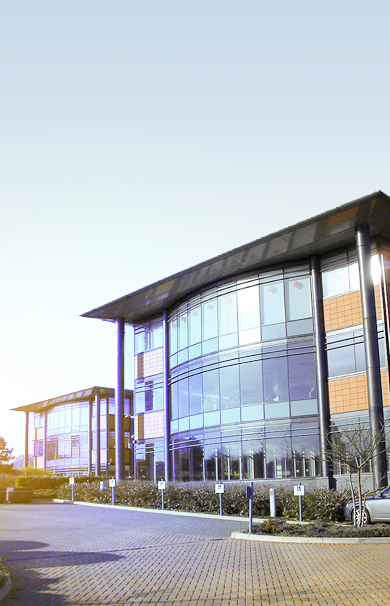 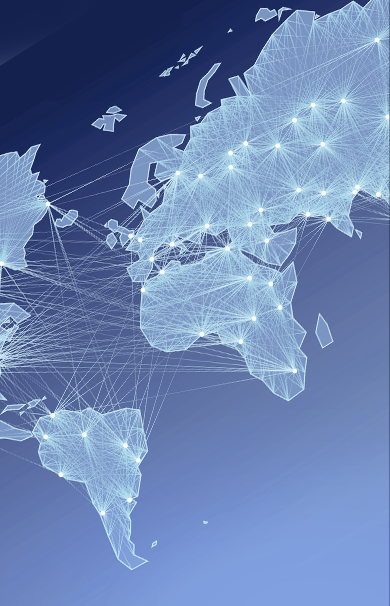 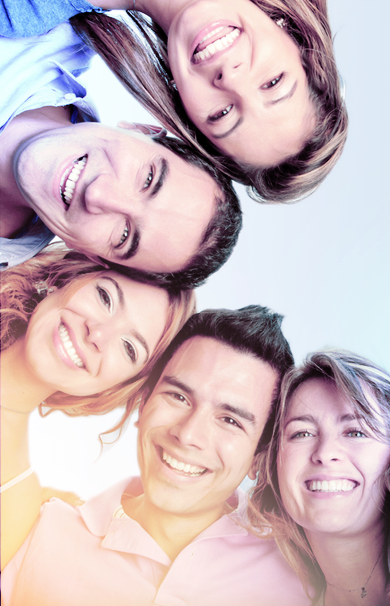 79,000
16
Ranking in 
the Fortune 
Global 500
R&D employees
R&D centers
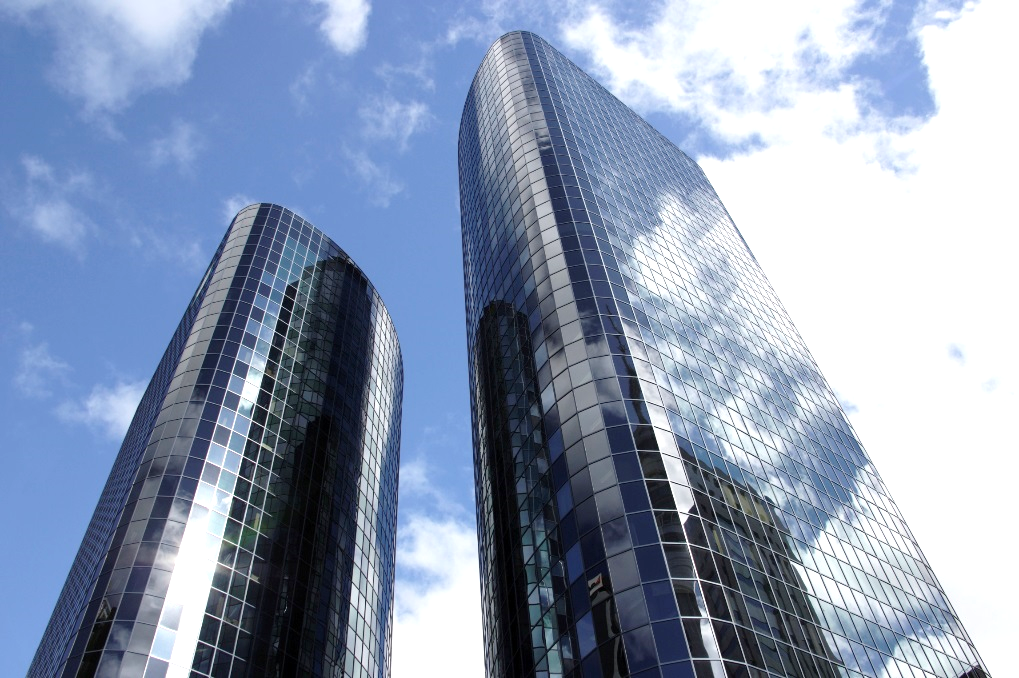 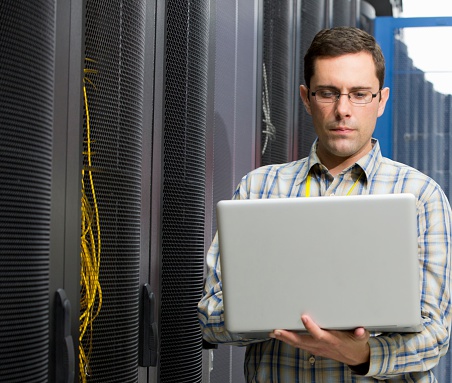 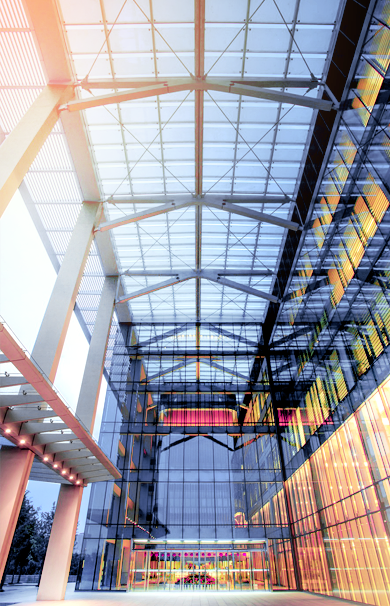 36
170+
176,000
Joint innovation centers
Countries
Employees
[Speaker Notes: Key Messages: 

Huawei is a global leader of ICT solutions. Continuously innovating based on customer needs, we are committed to enhancing customer experiences and creating maximum value for telecom carriers, enterprises, and consumers. Our telecom network equipment, IT products and solutions, and smart devices are used in 170 countries and regions. Huawei ranked 228th on the Global Fortune 500 in 2015 based on its 2014 revenue.

We invest over 10% of our annual sales revenue into R&D and more than 45% of our 176,000 employees engage in R&D. We have built 16 R&D centers worldwide and 36 joint innovation centers with customers. 

**********************************
Slide Owner: Wang Jie (00286887), Corporate Marketing Dept
Latest update: Feb, 2015
Recommended target audience: governments, media, partners and customers not so familiar with Huawei
**********************************
More information]
Globalized Resource Deployment and Localized Business Operations
Netherlands
Toronto
Hungary
Germany
Ottawa
Romania
Silicon Valley
China
Bahrain
Mexico
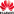 India
UAE
Malaysia
Huawei headquarters
Brazil
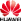 Accounting shared service center
Bidding center
Mauritius
Supply center & hub
R&D center
Argentina
Training center
Technical support center
Operations in 170+ countries; 176,000+ employees comprising 160+ nationalities worldwide; 72% localization rate.
Huawei's global value chain allows the smooth transfer of capabilities around the world, develops and retains talent in local countries, and creates jobs and economic opportunities.
Continuous Effective Growth
Sales Revenue
Achieved sustainable and effective growth in core business units through focused strategy
Enterprise business made rapid growth through focused efforts in public safety, finance, transportation and energy 
Consumer business established premium brand image and witnessed effective growth
Carrier business achieved steady growth and consolidated technology leadership and competitiveness
60.8
USD Billion
46.5
39.5
35.4
32.4
2011
2012
2013
2014
2015
[Speaker Notes: 讲解要点： 
2014年，ICT行业迎来蓬勃发展: 4G建设方兴未艾，云计算、大数据、物联网等技术创新加速，智能终端全面普及。华为抓住机遇，坚持战略聚焦、简化管理、有效增长。2014年, 华为销售收入为2882亿元人民币，同比增长20.6%。主营业务利润为342亿元人民币，主营业务利润率约为12%。

2015年上半年，得益于华为构筑的全球化均衡布局，公司实现销售收入1759亿元人民币，同比增长30%；营业利润率18%。

上半年，企业业务创新的产品和解决方案构建了竞争力的基础，并获得客户广泛认可，开始进入加速发展的轨道。受益于云计算、存储、敏捷网络等主力产品和解决方案在中国及海外智慧城市，金融，教育，ISP等市场的广泛应用，增长开始加速。
　　消费者业务，体验好、高质量的产品受到消费者的喜爱，中高端的品牌形象已经建立并站稳脚跟。以Mate7、P8为代表的华为中高端手机和荣耀手机双双取得长足进步，消费者业务实现了有质量、可持续的增长。
　　运营商业务，领先优势持续加强，加大面向未来的牵引力度，以软件定义和云计算为龙头牵引下一代网络技术的发展。以软件定义为核心的SoftCOM战略驱动下一代网络架构和运营模式的变革。受益于中国4G网络建设持续投资和全球数据流量增长驱动提升网络容量的投资，以及运营商数字化转型驱动的ICT产业投资，运营商业务保持持续稳定增长。


**********************************
Slide Owner: Wang Jie (00286887), Corporate Marketing Dept
Latest update: April, 2015
Recommended target audience: all
**********************************
更多信息:
财报的汇报主体为华为控股
人民币是公司的记账本币
华为虽然不是上市公司，但我们一直按上市公司的要求操作，公司财务数据都经过KPMG审计，并且每年都发布年报，保持财务的透明，使客户能更好地了解我们。]
Enterprise Business
Focusing on One-stop New ICT Infrastructure Featuring 
Cloud Computing Centricity and Cloud-Pipe-Device Synergy
MES
CRM
ERP
PLM
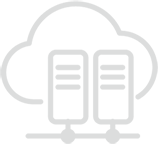 Cloud
Big Data 
Analytics Platforms
Storage
Servers
Cloud OS
Data Centers
Pipe
Security
Service
Agile Campuses
eLTE
Data Center Networks
IP Networks
Transport Networks
WLAN
Device
IoT
Agile Gateways
Telepresence
Video Conferences/IVS
Huawei is Committed to Building a Better Connected World
Building a Better Connected World
A Better Connected World is on the horizon. It will have a far-reaching impact on every individual, organization, and industry.
We are committed to building a more efficient and integrated information logistics system that links people to people, people to things, and things to things. 
We are connecting systems, businesses, cities, societies, and people around the world, improving efficiency, transforming industries, creating a better experience for everyone, and enabling the free exchange of thoughts and ideas.
Ubiquitous
Connectivity
Agile
Innovation
Inspired
Experience
Everywhere: mobile broadband, fixed broadband, and enterprise networks
Everything: connectivity between people and people, people and things, things and things, and people and services
Everyone: bridging the digital divide to ensure affordable broadband for all
New business models: Big Data analytics, smart industries, and cloud services 
New smart ecosystems: device-cloud ecosystems that suit both work- and life-based scenarios
New operating models: Internetized Operations
New technological revolutions: SD-DC2, SDN/NFV, and 5G
Speed: ultra-broadband, zero wait time
Quality: 4K videos and MirrorSys immersive communication
Freedom: Real-time, On-demand, All-online, DIY, Social (ROADS)
Continuous innovation and open cooperation based on customer needs and leading technologies
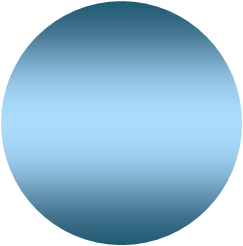 Global Partners
Analysts
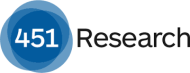 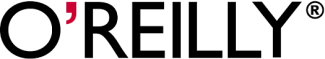 Academy
Industry
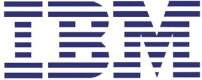 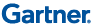 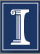 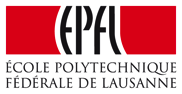 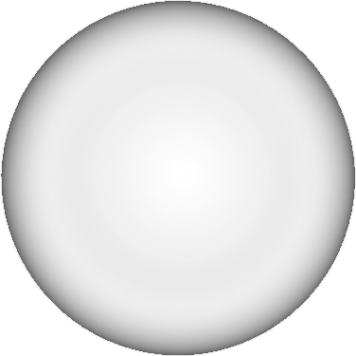 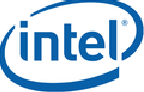 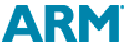 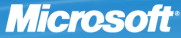 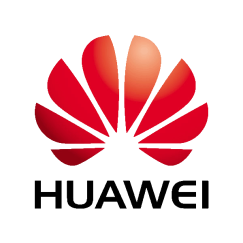 UIUC
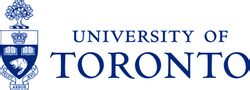 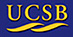 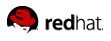 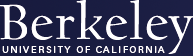 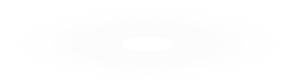 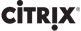 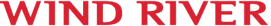 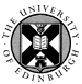 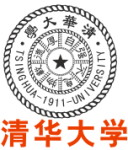 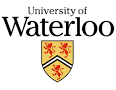 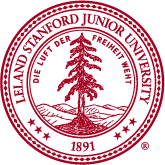 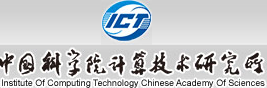 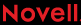 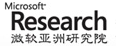 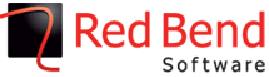 Stanford
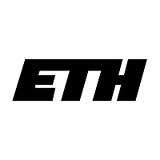 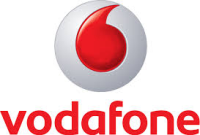 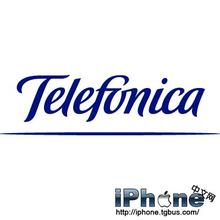 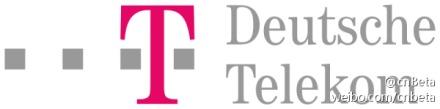 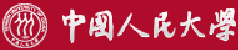 Research Institute
Cloud Service Strategy: Working with Partners to Build an Open Cloud Ecosystem
Business strategy:
Jointly build the cloud ecosystem by positioning open business cooperation as the core and technology cooperation and talent cultivation as support. 
Focus on IaaS, enable PaaS, and aggregate SaaS; adhere to "Being Integrated".
Never monetize data in the enterprise market; data belongs to customers.
Position working with carriers as our first choice when providing enterprise cloud services.
Unique advantages:
Technology accumulation based on core technologies developed in-house.
 Open hybrid cloud support using compatible OpenStack architecture.
Internet apps
Universal apps
Industry apps
E-government/ smart city
Smart transportation/ media services…
OA/ ERP/CRM
HR/Finance/Enterprise communication…
Games/ video
 Enterprise websites/ e-business...
PaaS
FusionStage
FusionInsight
FusionSphere
IaaS
Data center networks
Servers
Storage
T-Systems and Huawei Work Together to Leverage Strengths from Two Continents
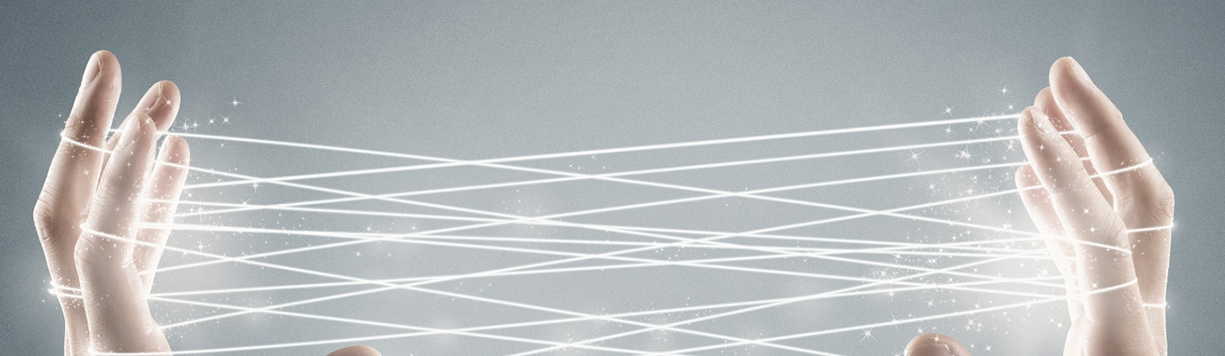 Many years of partnership
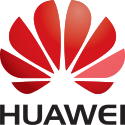 +
T-Systems
Deutsche Telekom’s ubiquitous network, connectivity, and T-Systems’ understanding of enterprise applications and service advantages  'Made in Germany'
Operates and manages the platform in TWIN-CORE HIHG LEVEL DATA CENTER T3+ ( Biere and Magdeburg ) in Germany with exclusive platform control
Huawei
Providing open, converged, and agile enterprise-level public cloud solution with high problem-solving competence and flexibility
Gold member of the OpenStack Foundation
Utilizing T-Systems technology and quality leadership in cloud services and Huawei's cutting-edge technology and problem-solving competence, we secure the best prices, services, and quality of our customers' IT transformation into the cloud.
Huawei Big Data Platform Architecture
Application service layer
REST/SNMP/Syslog
OpenAPI/SDK
Porter
Miner
Farmer
Knowledge
Information
Wisdom
Data
DataFarm
Manager
System mgmt
Hadoop API
Plug-in API
MPP DB
Service governance
HIVE
M/R
Spark
Storm
Solr
Hadoop
Yarn/ ZooKeeper
Security mgmt
HDFS/HBase
The Hadoop layer provides Big Data processing environments and delivers enhancements based on open source software.
The DataFarm layer provides end-to-end data insight, builds the data supply chain from data, to information, knowledge, and wisdom. DataFarm includes Porter for data integration, Miner for data mining services, and Farmer for data service frameworks.
FusionInsight Manager is a distributed management framework. The system administrator can control the distributed cluster from a single access point, including system management, data security management, and data governance.
Key point: Highlight Huawei's global layout, excellent resources, and best practices.
Huawei Builds Up Professional R&D Teams Globally
Canada Research Center: 
Yarn/large-scale schedulingHardware acceleration
Finance Big Data analysis
Xi'an Research Center:
Hadoop products 
ELK/MPP DB
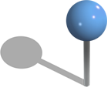 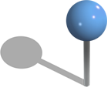 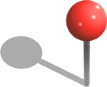 Hangzhou Research Center: 
Hadoop & Spark Stream computing
European Research Center: 
Distributed memory DB 
Distributed computing algorithm
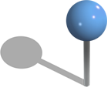 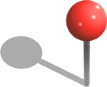 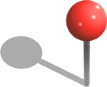 US Research Center: 
Spark 
ELK/MPP DB 
Big Data acceleration
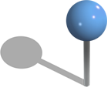 Shenzhen Research Center/Hong Kong:
Big Data insight platform 
Big Data solution 
Data mining algorithm
India Research Center:
Hadoop 
Data visualization 
MOLAP
Huawei announces Big Data as one of the four strategic directions into the future and plans to invest thousands of R&D talents in this field.
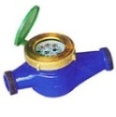 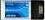 Euler : Core Software Infrastructure of “Device--Pipe--Cloud”
Telco OS
Public Cloud
Device
Pipe
Cloud
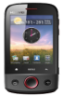 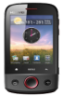 BaseStation,Controller


transmission network
、PTN, AN
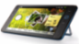 Wireless PS

MCCP
CloudDSL/OLT
Enterprise
Personal
IOT
Family
Business & APP
CloudEDGE
CloudBB
Best
Easy      Trusted   Experience     Ultimate
Key Value
Performance  Availability  Efficiency  On-Demand  Scale-Out
Security Mobile OS
For the best mobile office security experience
Lite OS
Make IoT hardware more Intelligence(Interconnection, low power consumption, KB)
Media OS
fast, high quality, the best experience all format
iCOS
Since the self-research chip build extreme experience together
Programming Technology

Static compiler

Programming Language

SDK/Tools

Performance, high capacity
EulerRTOS
High real-time, high reliability, easy to maintain
EulerOS(ServerOS)
Highly reliable, safe, open, easy to maintain
Business :
Abstract, Decoupling,
Enable
UVP ( virtualization )
Across different nodes/DC resource pooling and scheduling, high performance (delay & overhead), high efficiency (TTM), high resource utilization (Ondemand)
Hardware :
Abstract, Decoupling,
Enable
Linux Kernel
Unified the Linux kernel and the innovation, synchronous community, ARM/x86 enabled, high performance, high reliability, easy to maintain
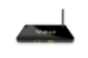 Hardware
isomorphism /  Heterogeneous Integrated Core （Kylin、ARM64、X86…）
SIGMA、GAMA、COTS Hardware、network、store
……
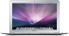 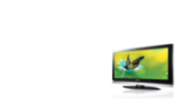 [Speaker Notes: 1、欧拉主要关注于为华为公司的产品和解决方案提供操作系统相关的技术和解决方案；
2、主要的产品是：面向手机设备的iCOS，面向IoT的LiteOS，面向机顶盒STB的MediaOS，面向电信设备的RTOS和面向服务器的EulerOS，同时也为云上的计算环境提供统一虚拟化平台。]
Gauss DB - Multiple database systems covers all industries
Mainframe/
Minicomputer
Unified data management 
between DC
Embedded
PC Server
Cloud Computing
Data decoupling in DC
integration
Scale-up
hierarchical
Scale-out
DCs as a Computer
Carrier
Traditional IT
Internet
★
③
①
②
Gauss100 OLTP
Suitable for transactional application scenarios, support high availability cluster, high-performance, scalable to 32 nodes Oracle application compatibility, support alternative changes less than 1%
Distributed database
 the goal to support across the unification of the data center data storage and access, provide a uniform data access interface, ms delay support customer global consistent experience, realize high availability across the data center business, and support across the data center disaster data and backup.
OLAP DB
OLTP DB
③
①
②
MPP
Cluster
Distributed
SQL Engine
Interface and Driver
Toolbox
Execution engine
Gauss 200 OLAP 
Sophisticated analysis of structured data, up to petabyte level. Based on X86 / Linux open platform, and  can be integrated with the Hadoop ecosystem.
Storage engine
FS
Mem engine
Disk engine
OS/Virtualization
Chips
Gauss DB - Multiple database systems covers all industries
Pipe
Device
Cloud
NFV
SmartCare
FusionInsight大数据
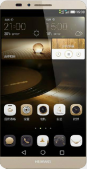 Public Cloud
DT
CloudEdge、CloudCore
Consumer Cloud/vMall
Business Cloud
TLF
GMDB V3
Distributed In-Memory DB
Gauss200 OLAP
Analytic Database
NaturalBase
Device data management
RDS、ADS
Cloud-Native Database
Goals：
Improve FusionInsight Big Data platform Competitiveness
Support ADS, Smart City, Smartcare Solutions
Competitive：
High performance of PB level structured data management；
High reliability and easy to use
CloudNative architecture
Cross-DCs data analytic
Goals：
Support application of NFV/ SDN @SoftCOM to implement app-logic/data separation
Competitive：
Resilient scalability，support agile business
Low Latency， support same UX with traditional Telco apps
Telco grade high reliability，Cross-DC HA， DR
Goals：
Provide device user better data management ability

Competitive：
Intelligent adaptive data management
Adaption of heterogeneous data engines, apps transparent switch between different engines
Goals：
Provide better data management ability for enterprise application running on cloud

Competitive：
Enterprise level high reliability
Easy to operate，automation
Management ability of million DB instance
Goals：
Distributed Data Management for Cloudily Data Center
Competitive：
Resilient scalability with distributed architecture
Distributed transaction support global consistency
Global data distribution， globally deployed application can access data locally for better UX
D-Matrix（Technology Prototype Project）
Page 15
[Speaker Notes: 落脚点：对修改开源的诉求低]
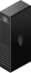 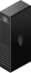 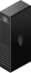 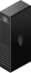 DPC Lab: Distributed parallel computing speed “Large-Scale" business innovation
Distributed parallel computing developing trend: 
Network to soften, data centralized, distributed across the data center application extension ability is the key, how to take advantage of IT technology and keep consistent CT experience?
As multi-core, heterogeneous, the sustainable development of the multi-core and heterogeneous hardware oriented thousand thread, the details of how to shield the hardware, give full play to the ability to scale hardware last?
Telco OS
Public cloud
DevOps Studio
SDDC－SEA
CloudDSL/OLT
Scalability: ∞,Opex ≈0
The performance of the linear growth rate of 50%
Adaptive Scale Out/In (across different Multi-core, across the chip, across nodes, DC, free to modify, free release)
①Large-scale real-time handle  
(NFV  hardware and software decoupling)
③ Large-scale application innovation (Cloud Computing)
CloudEDGE
②Large-scale data computing(SDN integrated routing computing
Code Mgt.
CloudBB
Scenario/
problem
Clloud distributed application
Business awareness of distributed computing framework
ISV
vDCn
Distributed parallel computing
vEPC
Across DC
 Multilayer
 Multitenant
 Massive node
high speed tansparent memory communication
Cloud Distributed Software
Across the DC distributed cluster
vDC1
vDC2
Efficiency:
TTM≈0
Resource utilization > 70%
Code reuse rate 100%
Cluster management and adaptive scheduling
Multi-core heterogeneous
System Monitor
vEPC
vApp
vIMS
vEPC
LXC/Docker
Distributed store
Distributed store
vDCn
vDC2
Hypervisor/OS
Virtual network
vDC1
modeling
Availability：99999
Business don't interrupt
Business self-healing<1s
OpenStack
DataCenter as a Computer
Multi-core heterogeneous
Thousand core
FPGA
ARM64
X86＋MIC
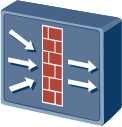 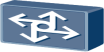 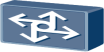 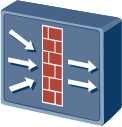 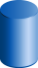 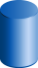 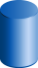 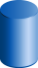 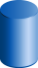 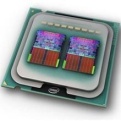 Hardware
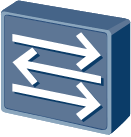 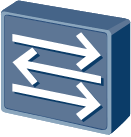 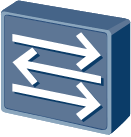 GPU
DSP
……
[Speaker Notes: 1、分布式与并行计算Lab主要关注与分布式和并行计算相关的软件技术和算法实现，以及分布式数据管理；
2、当前的主要研究的场景有：面向异构硬件的分布式并行编程技术，面向容器的微服务编程框架，下一代大数据分析技术，面向跨数据中心场景的分布式数据管理相关技术。]
Software Open Source Competency Center of CSI
Early Recognition and Participation

Consumption Management


Training and Internal Process



Community Management
Early Engagement 
In New OSS Projects
Open Source 
Software Scanning
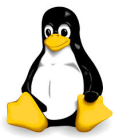 Component Pedigree
Life Cycle Management
Code Synchronization
Product
Supporting
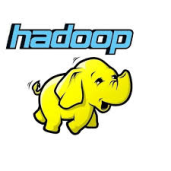 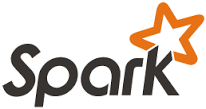 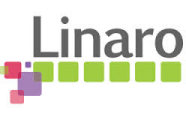 Open Source Process
Open Source Tools
Open Source Models
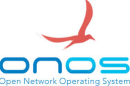 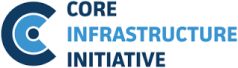 Cultivating Talents to Work in Open Source Community
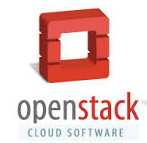 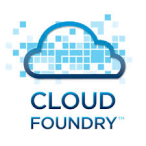 Operation and Promotion  of Open Source Community
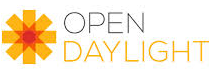 Huawei's Contributions to the Hadoop Community
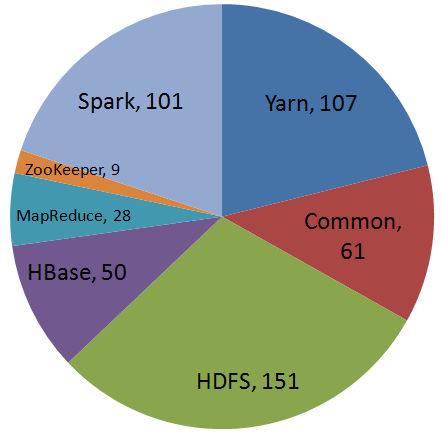 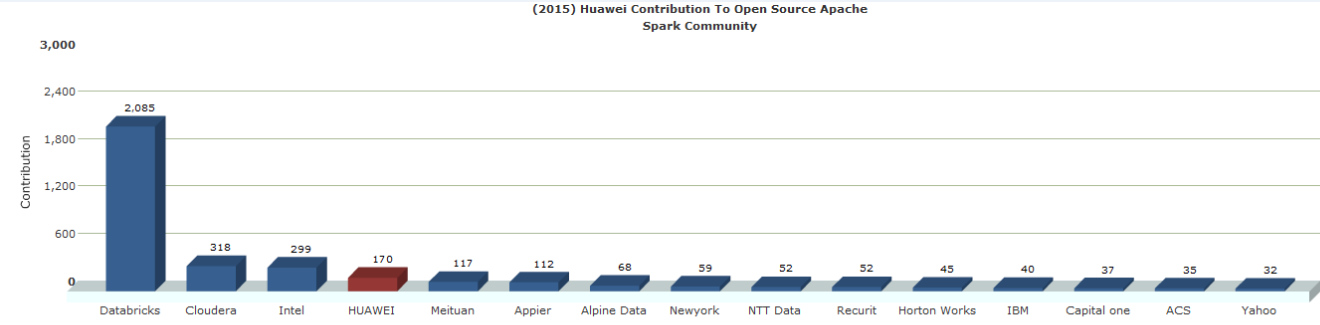 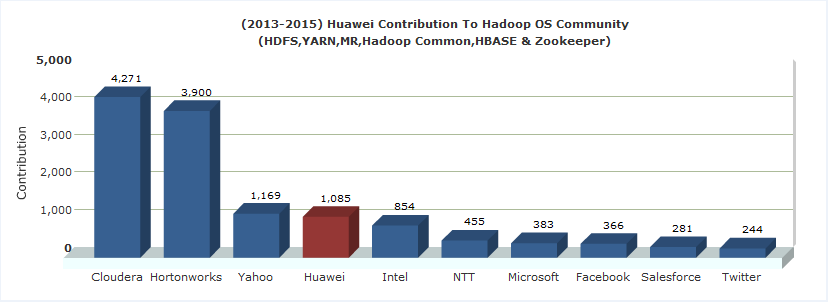 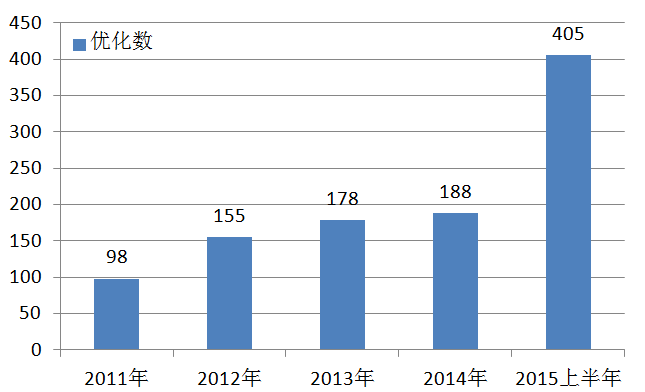 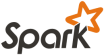 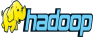 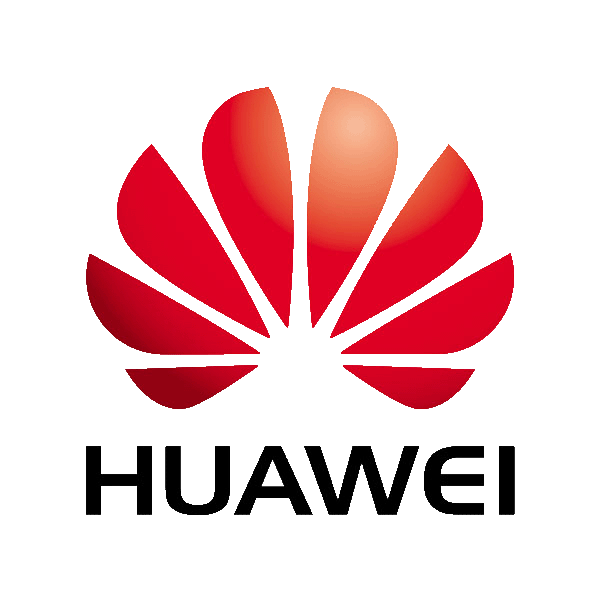 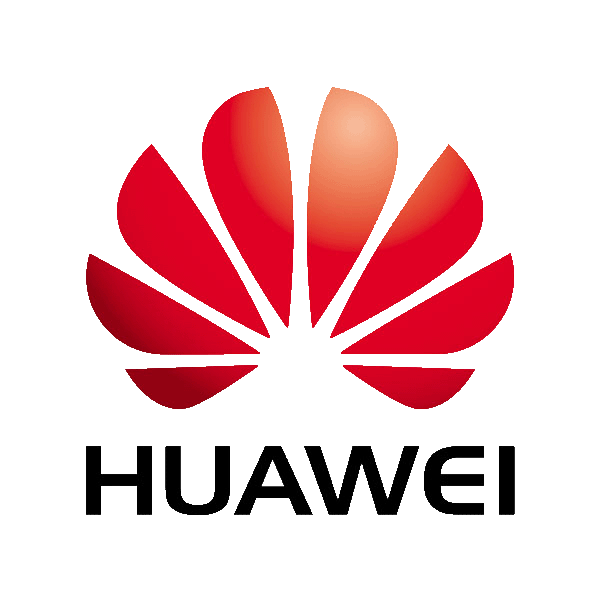 1
PMC
Committer
4
Huawei's contributions to components in the Hadoop community in the first half of 2015.
Increasing contributions to the Hadoop community makes Huawei one of top contributors around the world.
Contributors
50+